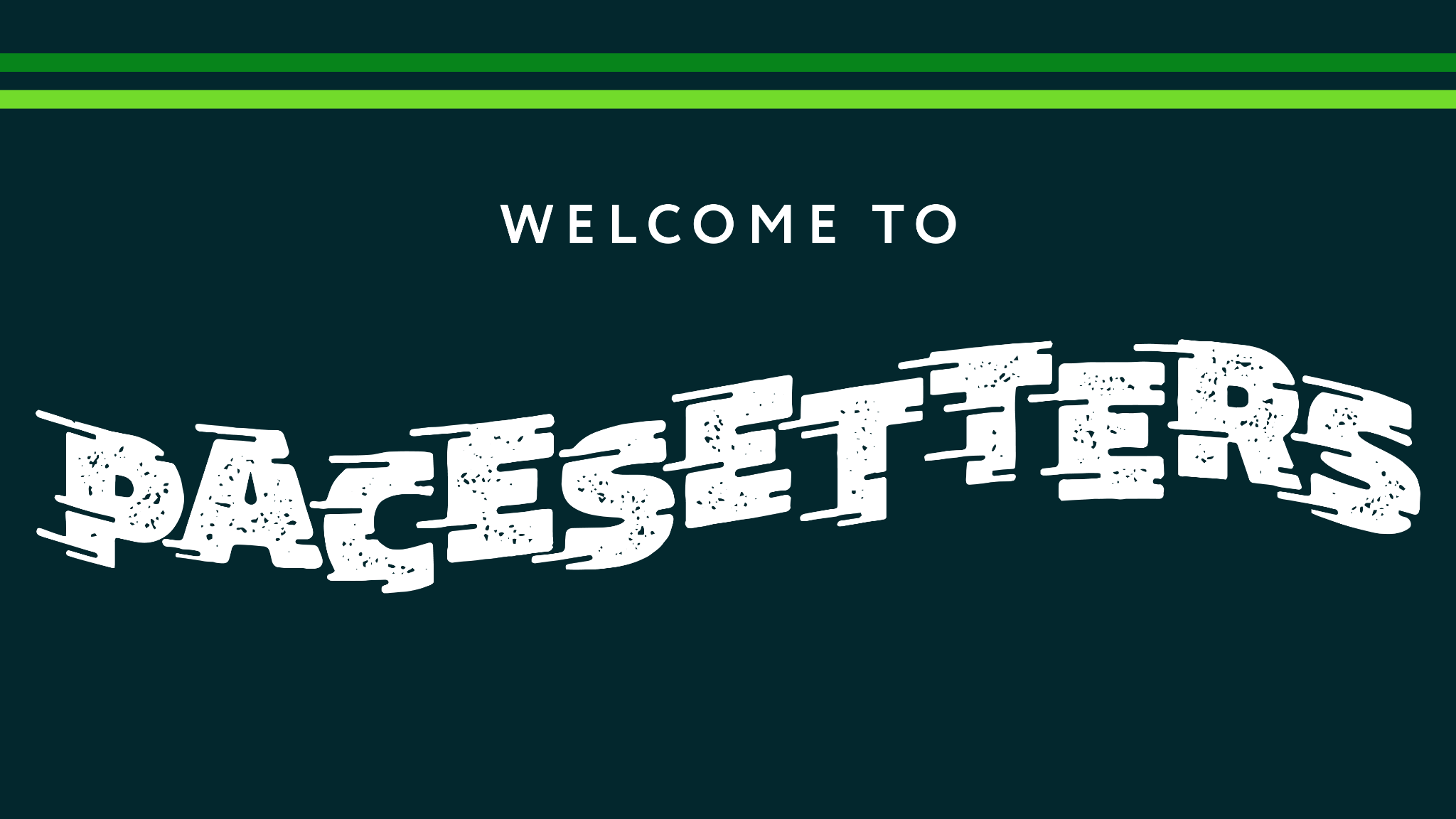 Philippians 4:10-20
4:10 But I rejoiced in the Lord greatly, that now at last you have revived your concern for me; indeed, you were concerned before, but you lacked opportunity. 11 Not that I speak from want, for I have learned to be content in whatever circumstances I am. 12 I know how to get along with humble means, and I also know how to live in prosperity; in any and every circumstance I have learned the secret of being filled and going hungry, both of having abundance and suffering need. 13 I can do all things through Him who strengthens me. 14 Nevertheless, you have done well to share with me in my affliction.
Philippians 4:10-20
15 You yourselves also know, Philippians, that at the first preaching of the gospel, after I left Macedonia, no church shared with me in the matter of giving and receiving but you alone; 16 for even in Thessalonica you sent a gift more than once for my needs. 17 Not that I seek the gift itself, but I seek for the profit which increases to your account. 18 But I have received everything in full and have an abundance; I am amply supplied, having received from Epaphroditus what you have sent, a fragrant aroma, an acceptable sacrifice, well-pleasing to God. 19 And my God will supply all your needs according to His riches in glory in Christ Jesus. 20 Now to our God and Father be the glory forever and ever. Amen.
Philippians 4:10-20
Why didn’t Paul just say: “Thanks very much for the money?”Why 11 verses for what could be said in 1?
Since it was the Philippians who gave Paul the financial gift, why so many references to God & Christ?
Philippians 4:10-20
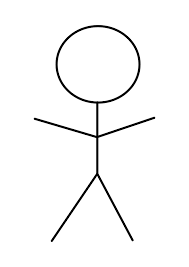 HORIZONTAL
Quo quid pro
Philippians 4:10-20Christ-centered Giving & Receiving
JESUS
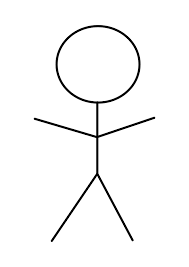 VERTICAL
Philippians 4:10-20Christ-centered Giving & Receiving
CHRIST-CENTERED RECEIVING
4:10 But I rejoiced in the Lord greatly, that now at last you have revived your concern for me . . . 14 Nevertheless, you have done well to share with me in my affliction. 15 You yourselves also know, Philippians, that at the first preaching of the gospel, after I left Macedonia, no church shared with me in the matter of giving and receiving but you alone; 16 for even in Thessalonica you sent a gift more than once for my needs.
Philippians 4:10-20Christ-centered Giving & Receiving
CHRIST-CENTERED RECEIVING
Healthy Dependence: “I gratefully receive God’s help through others” 
Vs. prideful self-sufficiency
4:10 But I rejoiced in the Lord greatly, that now at last you have revived your concern for me . . . 14 Nevertheless, you have done well to share with me in my affliction. 15 You yourselves also know, Philippians, that at the first preaching of the gospel, after I left Macedonia, no church shared with me in the matter of giving and receiving but you alone; 16 for even in Thessalonica you sent a gift more than once for my needs.
Philippians 4:10-20Christ-centered Giving & Receiving
CHRIST-CENTERED RECEIVING
Healthy Dependence: “I gratefully receive God’s help through others” 
Vs. prideful self-sufficiency
WHEN WAS THE LAST TIME YOU: 
Admitted your current needs? 
Asked for prayer/help? 
Thanked someone for being God’s answer to your prayers?
Philippians 4:10-20Christ-centered Giving & Receiving
CHRIST-CENTERED RECEIVING
Healthy Independence: “I ultimately trust God to meet all of my needs” (Ps. 23:1) 
Vs. relational idolatry
11 Not that I speak from want, for I have learned to be content in whatever circumstances I am. 12 I know how to get along with humble means, and I also know how to live in prosperity; in any and every circumstance I have learned the secret of being filled and going hungry, both of having abundance and suffering need. 13 I can do all things through Him who strengthens me.
Philippians 4:10-20Christ-centered Giving & Receiving
CHRIST-CENTERED RECEIVING
Healthy Independence: “I ultimately trust God to meet all of my needs” (Ps. 23:1) 
Vs. relational idolatry
Do you ask without demanding?
Do you place unrealistic expectations on others?
Do you become bitter or cynical because of others’ failures &/or limitations?
Philippians 4:10-20Christ-centered Giving & Receiving
CHRIST-CENTERED GIVING
Is an investment in God’s kingdom


So I can give freely – without expectation of being noticed or paid back
17 Not that I seek the gift itself, but I seek for the profit which increases to your account. (See also Matt. 10:42; Lk. 14:12-14)
Philippians 4:10-20Christ-centered Giving & Receiving
CHRIST-CENTERED GIVING
Is a response to God’s grace



So I can give with gratitude to God& with confidence that He is pleased with my gift
18 . . . I am amply supplied, having received from Epaphroditus what you have sent, a fragrant aroma, an acceptable sacrifice, well-pleasing to God. (See also Rom. 12:1; Lk. 7:37-47)
Philippians 4:10-20Christ-centered Giving & Receiving
CHRIST-CENTERED GIVING
Is an act of trust in God’s care


So I can give with anticipation of God’s provision & blessing
19 And my God will supply all your needs according to His riches in glory in Christ Jesus. (See also Mk. 6:43; Lk. 6:38)
Philippians 4:10-20Christ-centered Giving & Receiving
CHRIST-CENTERED GIVING
Is an investment in God’s kingdom
Is a response to God’s grace
Is an act of trust in God’s care
“Lord, open my eyes today to see how You want me to give Your love to others”